Results from the Nicoya, Costa Rica, Geodynamic Monitoring SystemSISMOGENICO
Víctor González, Marino Protti
OVSICORI-UNA
Susan Schwartz
UCSC
Tim Dixon
USF
Andy Newman
Georgia Tech
MartinT horwart
CAU
THE MIDDLE AMERICAN TRENCH
Tectonic Setting of Costa Rica
Nicaragua
1992
200
Hess
Nicaragua-Papagayo
o
Escarpment
11
segment
Costa
Caribbean
QSC
100
1916
40
Rica
100
Sea
1900
o
Limon
1939
10
1950
1916
Nicoya
Nicoya Gap
Panama Thrust
segment
1990
Belt
86 mm/yr
1991
ODP
Talamanca Cordillera
Leg 170
Pacific
1916
Cobano-Herradura
o
9
Ocean
Middle
segment
Quepos-Sierpe
American
segment
North
1941
Panama
1904
American
Trench
Plate
1983
Osa-Burica
segment
o
Caribbean Plate
8
92 mm/yr
Cocos
Cocos Plate
?
Ridge
Panama
Fracture
Nazca
Panama
100 km
Zone
Block
Plate
o
o
o
o
o
o
86
85
84
87
83
82
.
.
1853
BATHYMETRY OF THE SUBDUCTING PLATE
Seismicity and  sections across 
Costa Rica
Segmentation of the subduction zone
Nicaragua
1992
200
Hess
Nicaragua-Papagayo
o
Escarpment
11
segment
Costa
Caribbean
QSC
100
1916
40
Rica
100
Sea
1900
o
Limon
1939
10
1950
1916
Nicoya
Nicoya Gap
Panama Thrust
segment
1990
Belt
86 mm/yr
1991
ODP
Talamanca Cordillera
Leg 170
Pacific
1916
Cobano-Herradura
o
9
Ocean
Middle
segment
Quepos-Sierpe
American
segment
North
1941
Panama
1904
American
Trench
Plate
1983
Osa-Burica
segment
o
Caribbean Plate
8
92 mm/yr
Cocos
Cocos Plate
?
Ridge
Panama
Fracture
Nazca
Panama
100 km
Zone
Block
Plate
o
o
o
o
o
o
86
85
84
87
83
82
.
.
.
.
1853
1853
NICARAGUA-PAPAGAYO SEGMENT
Low degree of coupling. Earthquakes on this segment are very frequent and of moderate size (several events per year with Mw ≥ 5); large events here have slow rupture velocities. 
Relatively old and smooth subducting plate.
Thin upper plate makes the elastic coupling area narrow.
Steep angle of Wadati-Benioff zone. 
Earthquakes of different sizes in 1750, 1840, 1844, 1863, 1881, 1889, 1901, 1916, 1921, 1956 and 1992.
NICOYA SEGMENT
Relatively old and smooth subducting plate.
Steep angle of Wadati-Benioff zone.
Thick upper plate increases the width of the seismogenic zone.
The Nicoya peninsula in this segment applies an important lithostatic load on the plate interface increasing the normal stress and therefore the coupling between the plates. 
Large earthquakes and low background seismicity level during the interseismic periods.
Large earthquakes have occurred here in 1853, 1900 and 1950.
CÓBANO-HERRADURA AND QUEPOS-SIERPE SEGMENTS
Young and rough plate with small seamounts. When subducting, seamounts reduce the coupling area to small asperities that rupture frequently with moderate size events. 
The Cóbano-Herradura segment produced earthquakes of Mw~7 in 1882, 1939 and 1990. 
The Quepos-Sierpe is the weakest and generates only earthquakes with Mw<7; some of these occurred in 1940, 1941, 1952, 1974, 1982, 1990, 1996, 1999 and 2010. 
These two segments fail every time the neighboring segments of Nicoya to the NE and Osa-Burica to the SE, break with earthquakes of Mw>7; 
These segments tend to break with duplets, like the August -September, 1996, the August, 1999 and the 2010, pairs.
OSA SEGMENT
Very young and thick subducting lithosphere (the Cocos ridge). 
The buoyant effect of both, young lithosphere and the Cocos ridge, increases the coupling along the plate interface; the lithostatic weight of the Osa peninsula also helps increase this coupling. 
For these reasons this segment is capable to generate large (Mw>7) earthquakes: 1867, 1904, 1941 and 1983.
The Nicoya Seismic Gap
Nicaragua
1992
200
Hess
Nicaragua-Papagayo
o
Escarpment
11
segment
Costa
Caribbean
QSC
100
1916
40
Rica
100
Sea
1900
o
Limon
1939
10
1950
1916
Nicoya
Nicoya Gap
Panama Thrust
segment
1990
Belt
86 mm/yr
1991
ODP
Talamanca Cordillera
Leg 170
Pacific
1916
Cobano-Herradura
o
9
Ocean
Middle
segment
Quepos-Sierpe
American
segment
North
1941
Panama
1904
American
Trench
Plate
1983
Osa-Burica
segment
o
Caribbean Plate
8
92 mm/yr
Cocos
Cocos Plate
?
Ridge
Panama
Fracture
Nazca
Panama
100 km
Zone
Block
Plate
o
o
o
o
o
o
86
85
84
87
83
82
.
.
.
.
1853
1853
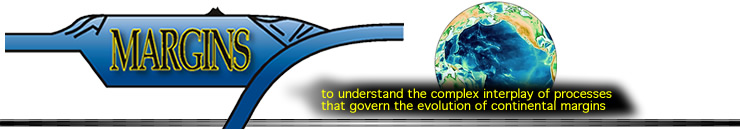 La Jolla, California, June 1998
Kona, Hawaii, June 1997
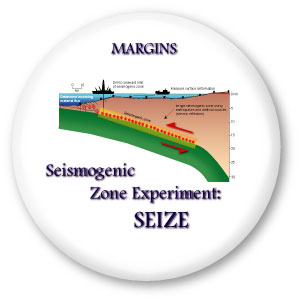 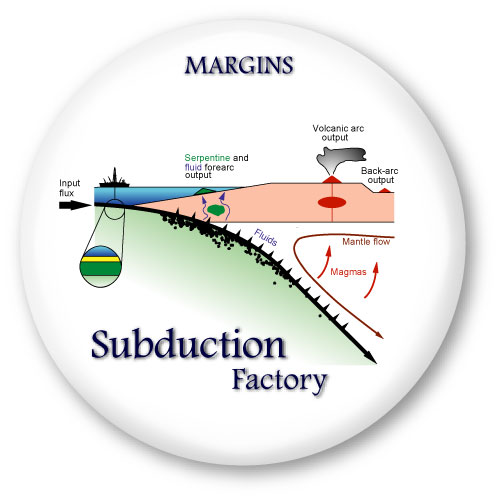 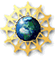 Nicoya
Costa Rica-Nicaragua
Nankai
Izu-Bonín-Marianas
NICOYA and NANKAI
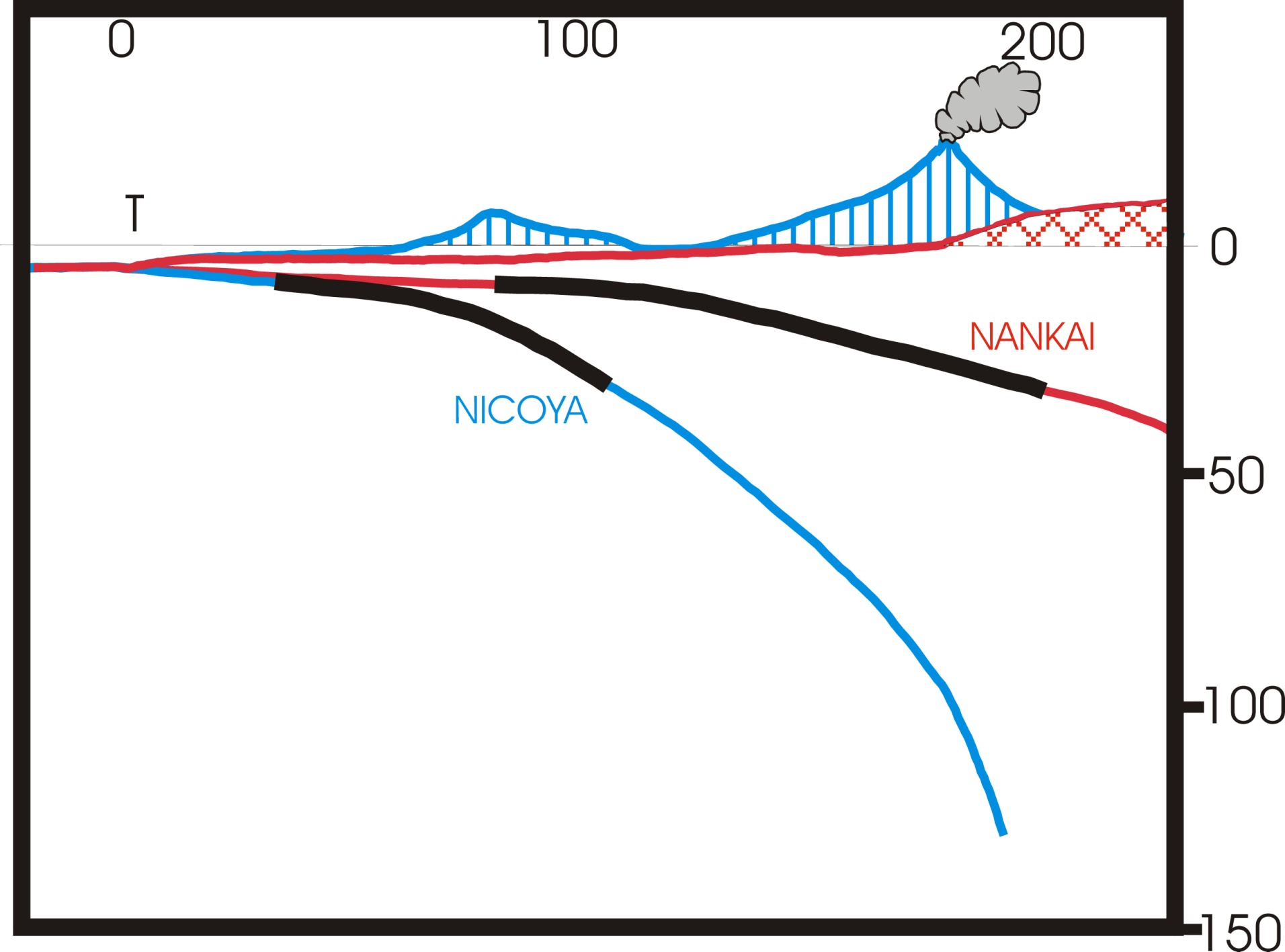 Nicoya
CR-SEIZE RESULTS (seismic vs GPS)
Norabuena et al., 2004
Mw vs date
Playa Guiones (2001)
Sámara, mayo 2008
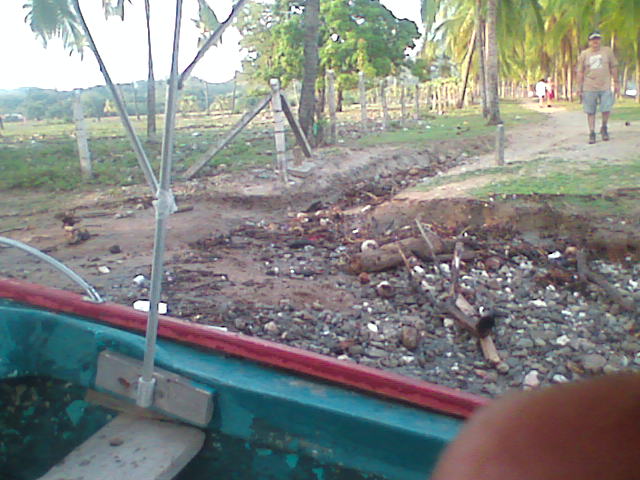 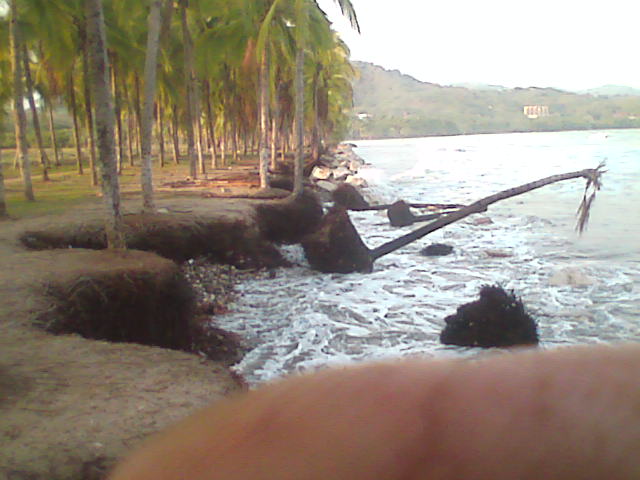 hotel
mojón
rompeolas
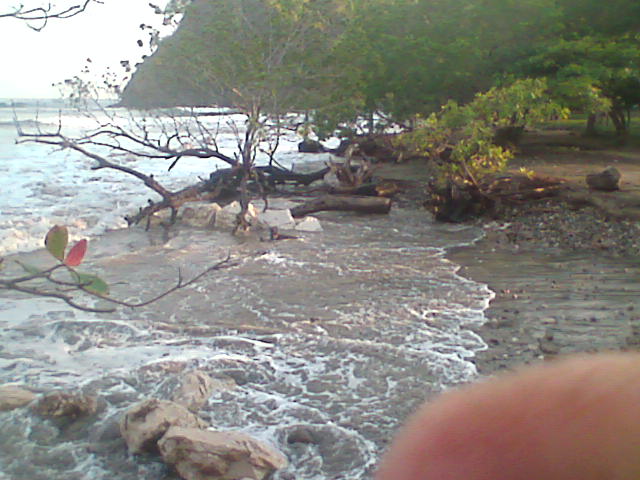 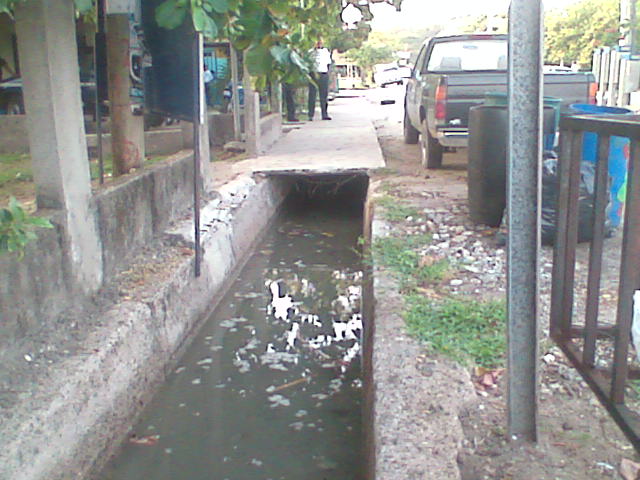 ¿Drenaje?
almendros
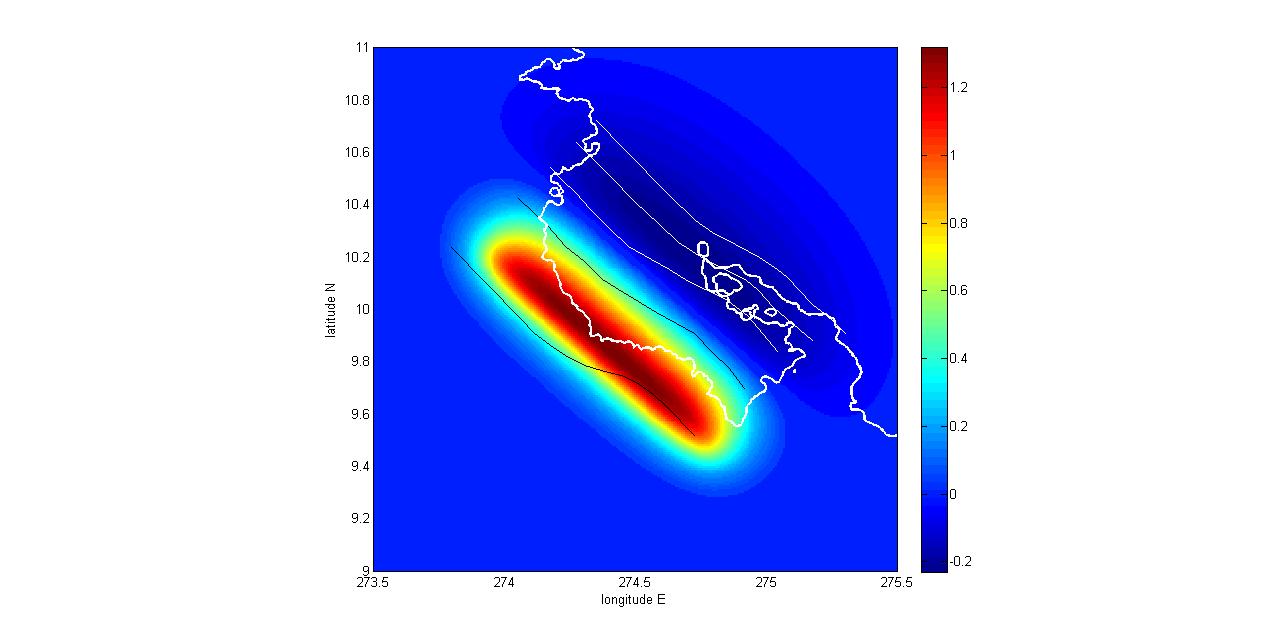 M
E
T
R
O
S
Deformación sísmica
Sismo Mw 7.8
Para el extremo del muelle más cercano a la playa
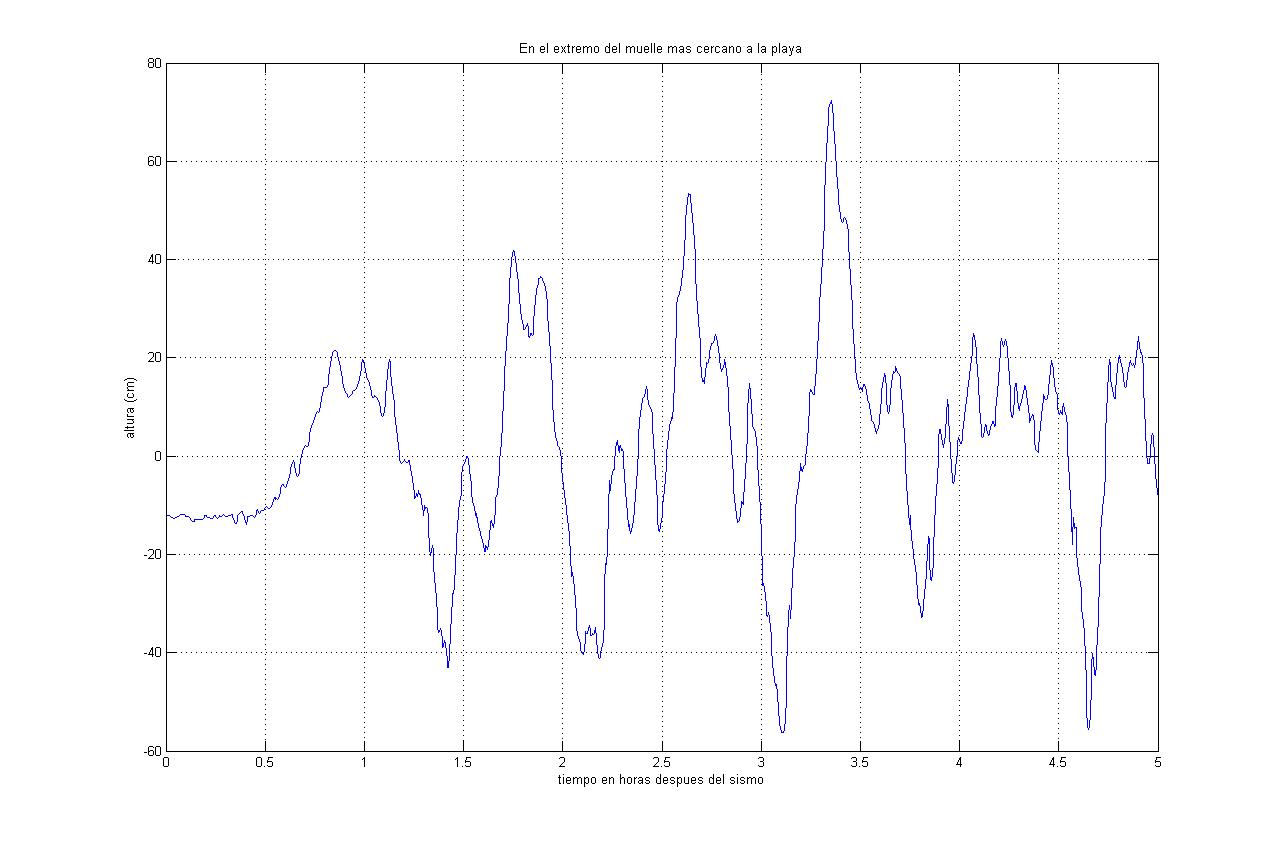 Aprox. 3h20min después del sismo
Aprox. 90cm
Altura en centímetros
Tiempo en horas después del sismo
GPS continuo
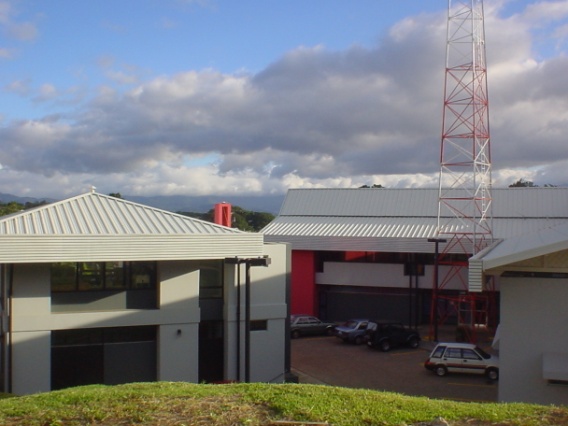 FUTURE CGPS NETWORK
Continuous GPS stations 
in and around Nicoya península
50 km
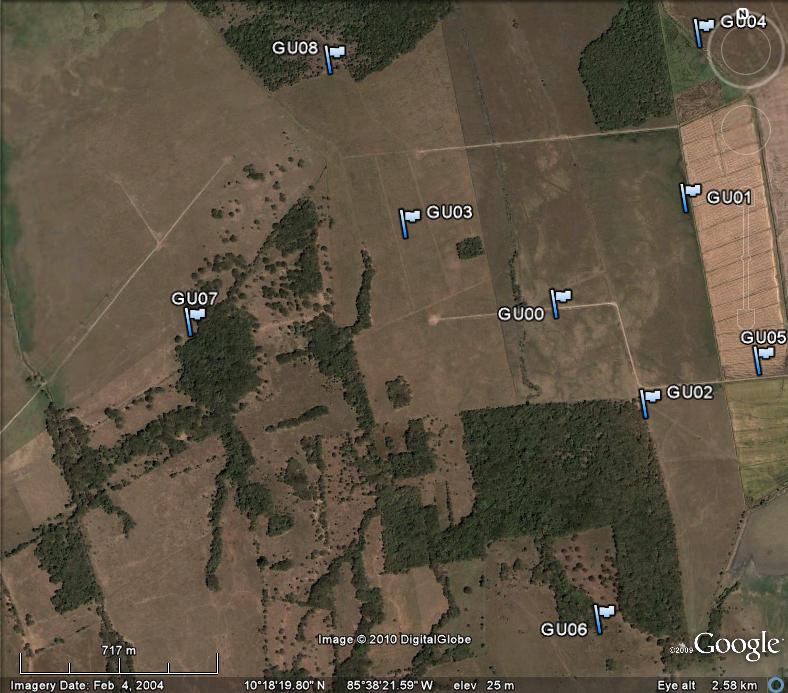 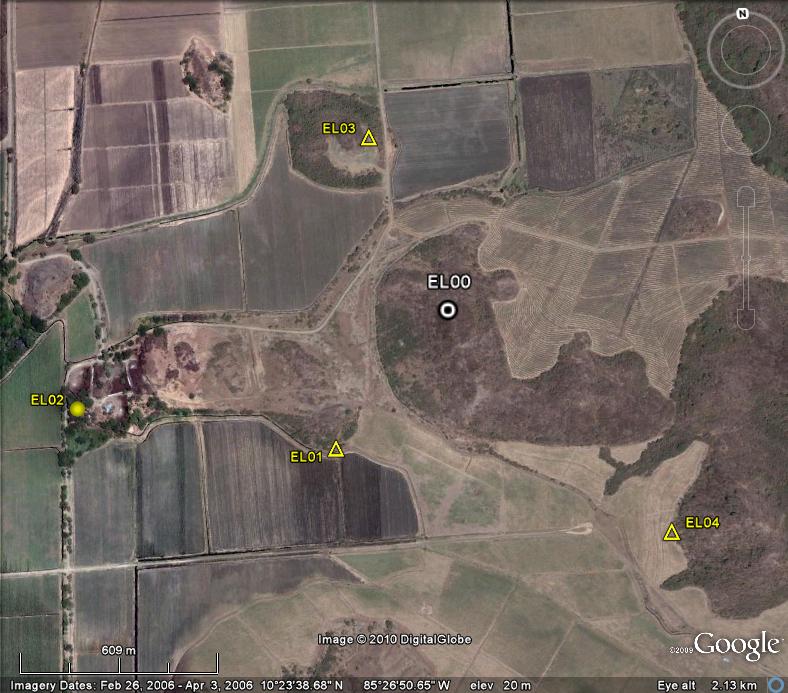 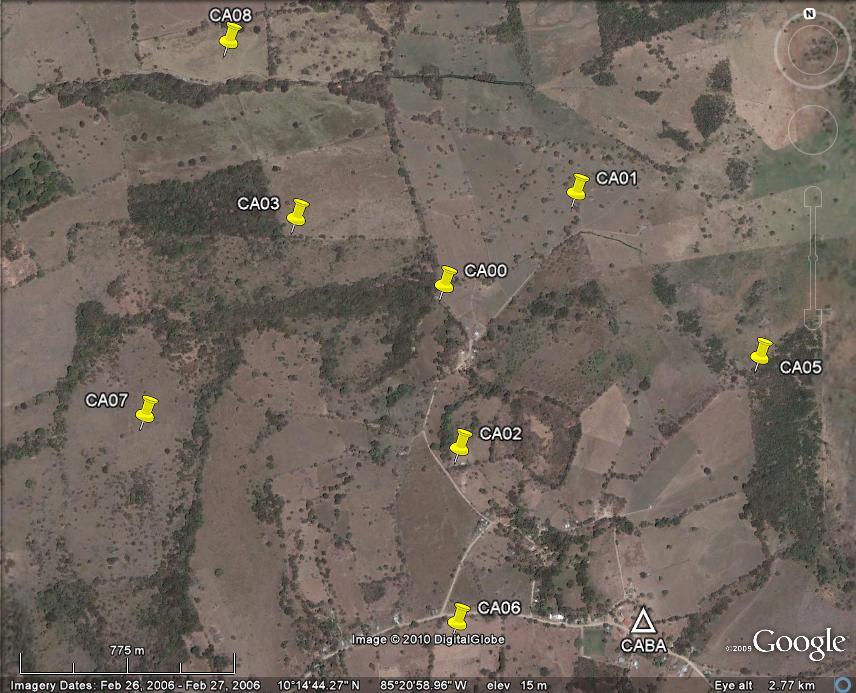 THE NICOYA SEISMIC NETWORK
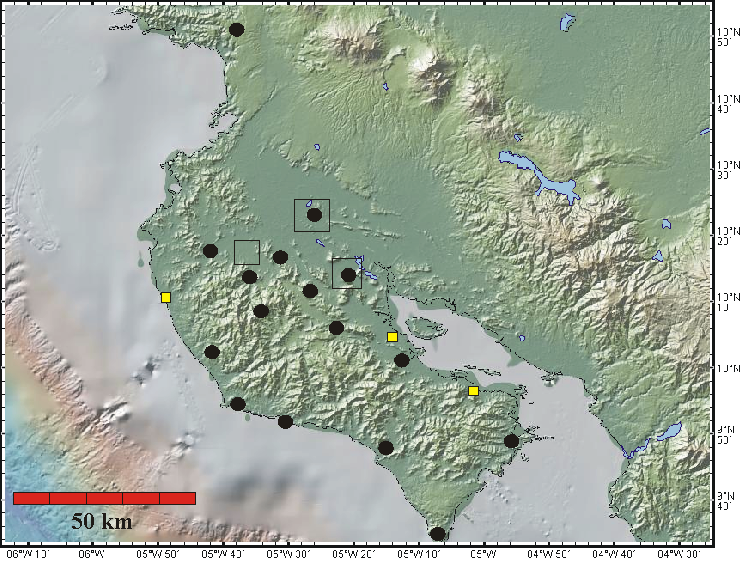 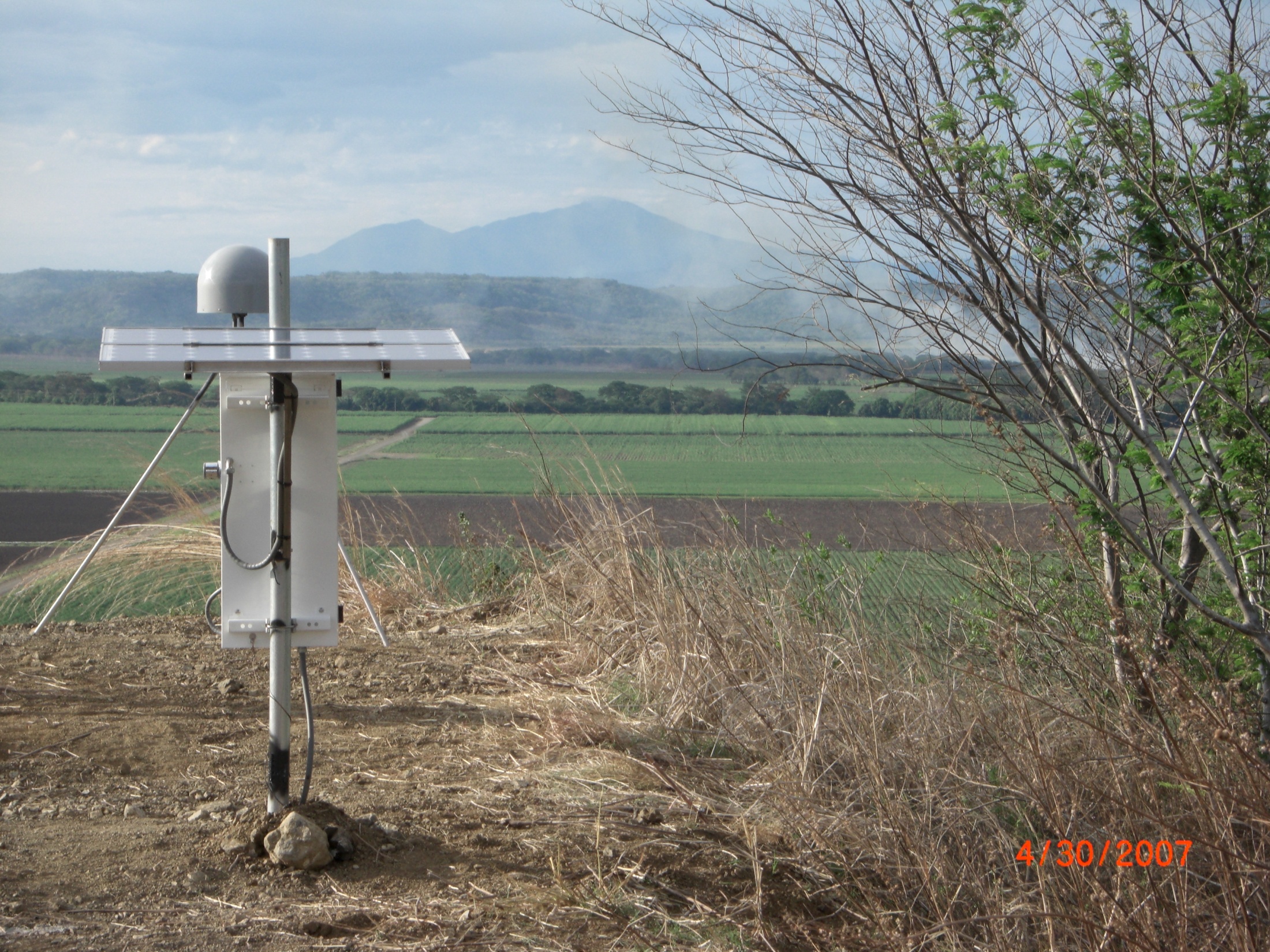 Transient Found!!
Baseline to MANA
12 stations recording
Seen in 3 of 4 stations processed for this time period thus far
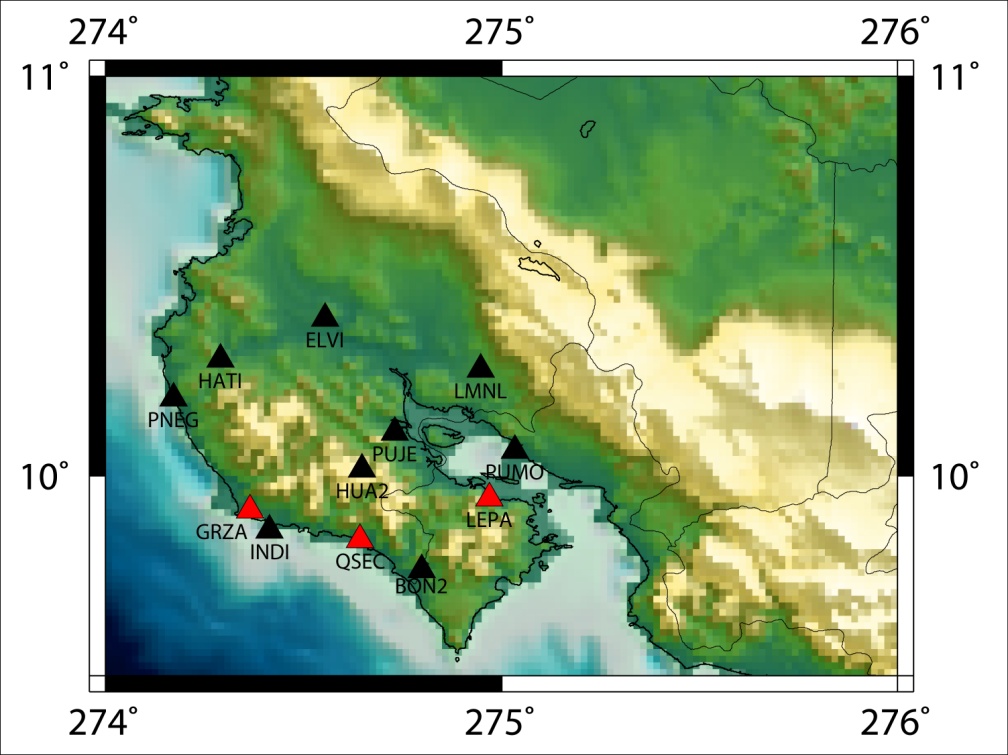 [Speaker Notes: In order to confirm that transients we may have seen in the raw time series were real we calculated baselines to MANA and we were able to see a transient in 3 of the 4 stations that have been processed thus far for this time period, which is summer of 2007.  All 12 of the network stations were recording at the time.  As you can see from the map, where red triangles are stations that show the event, so far we already have a preliminary indication of the down dip and along strike character of the event.]
Minutes of tremor recorded by the Nicoya Seismic Network for 2007 time correlated with the North Component of GPS station GRZA
Kim Psencik (UM)(AGU2008)
Inversion results:Max Slip on the fault plane: ~10 cmDepth of Max slip: ~27 km
Kim Psencik (UM)(AGU2008)
Noise, earthquakes and tremor (1 day)
4 years of tectonic tremor
Costa Rica Network Positionogram
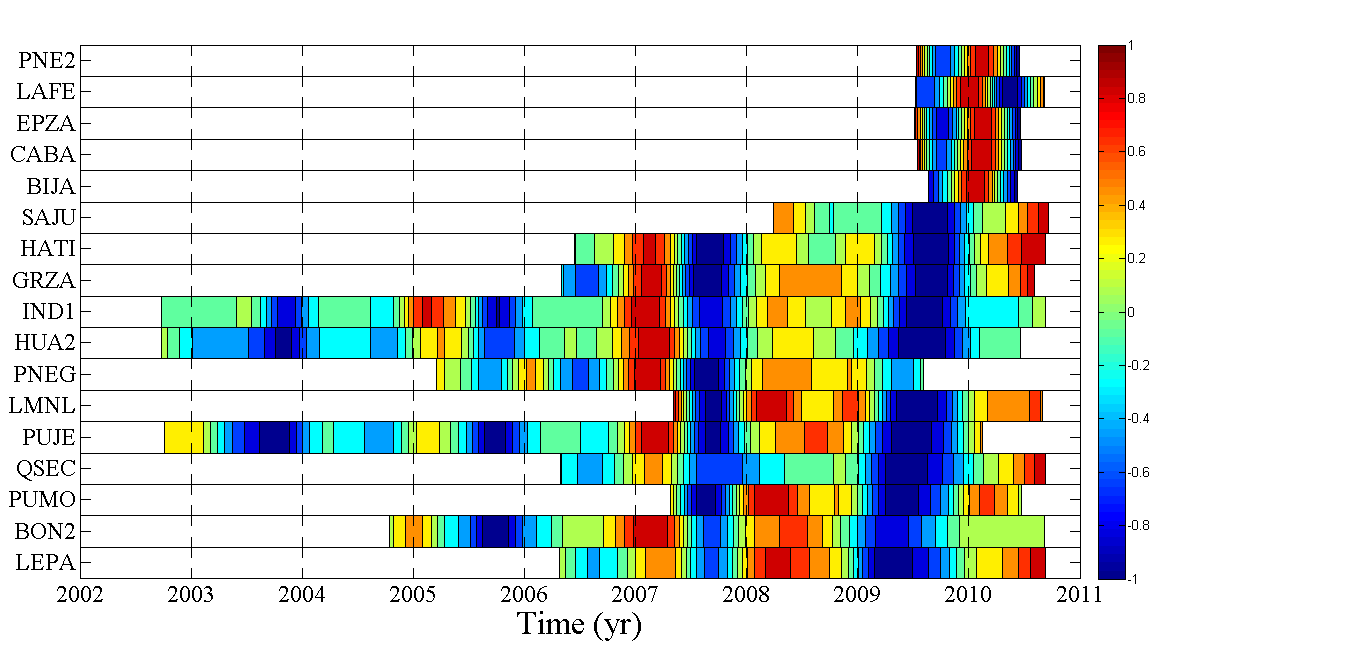 East Component

4 events detected

Recurrence interval  ~2 years
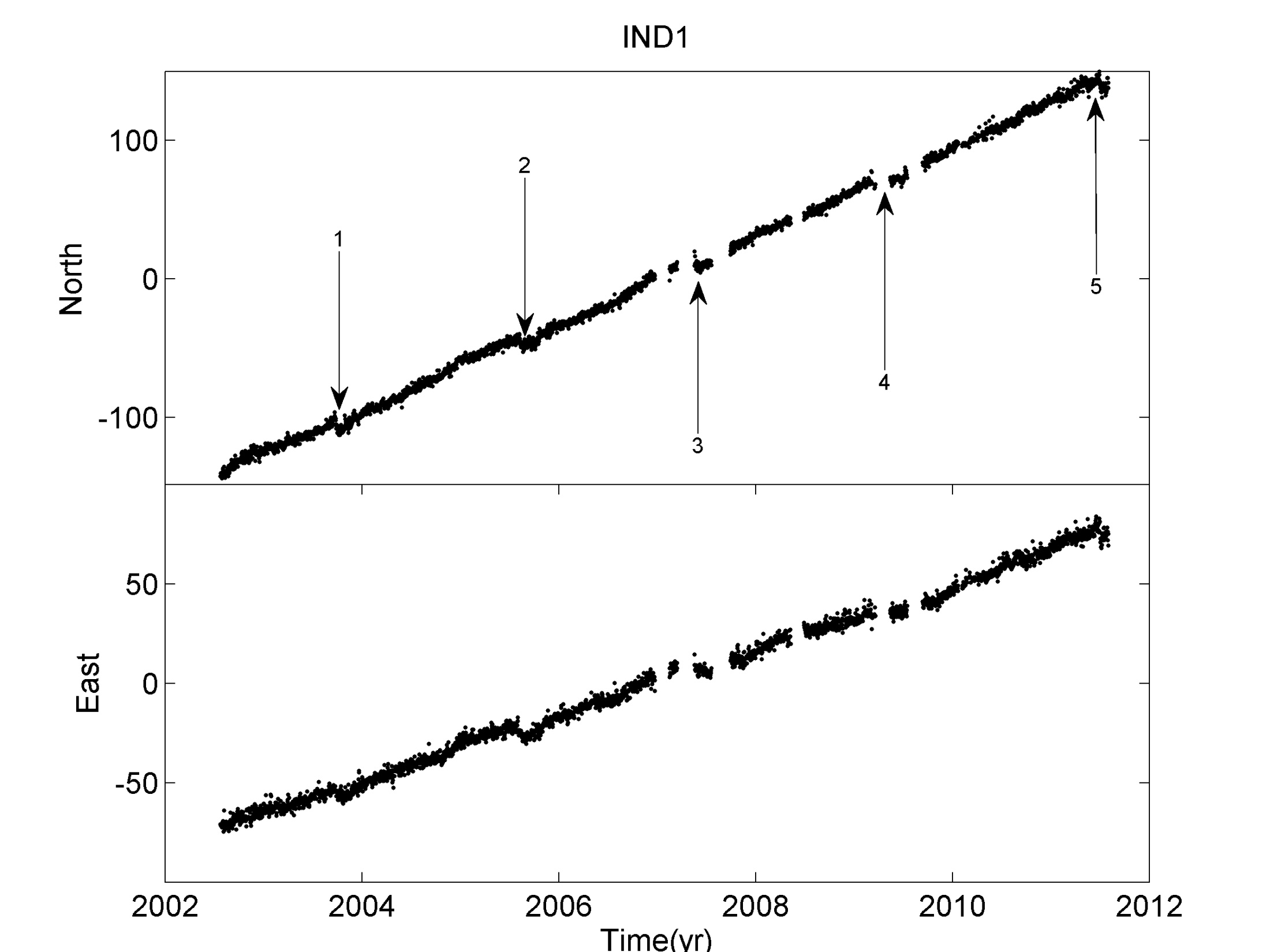 CONCLUSION
A dense geodynamic monitoring system is Nicoya is capturing deformation associated with non-homogeneous coupling along the Nicoya seismogenic zone.
THANK YOU